EgoAvatar: Egocentric View-Driven and Photorealistic Full-body Avatars
SIGGRAPH Asia 2024

JIANCHUN CHEN, SIC & VIA, JIAN WANG, SIC & VIA, YINDA ZHANG, ROHIT PANDEY, THABO BEELER, MARC HABERMANN, CHRISTIAN THEOBALT


By Hamid Mohammadi
‹#›
Task
3D avatar reconstruction from a single view head-mounted RGB fisheye camera
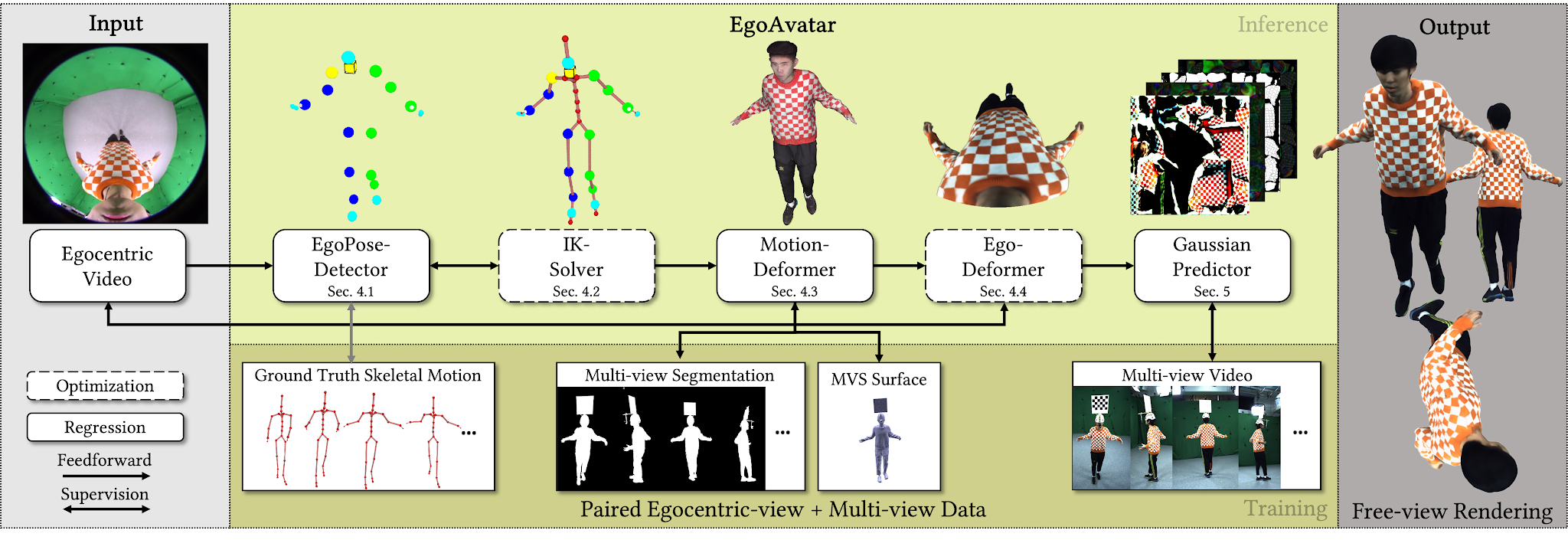 ‹#›
EgoPose Detector
Paper: Egocentric Whole-Body Motion Capture with FisheyeViT and Diffusion-Based Motion Refinement (CVPR2024)
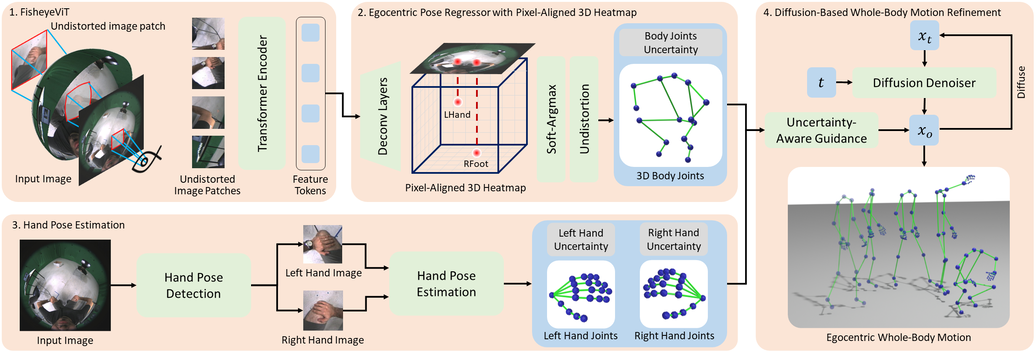 ‹#›
EgoPose Detector
Paper: Egocentric Whole-Body Motion Capture with FisheyeViT and Diffusion-Based Motion Refinement (CVPR2024)
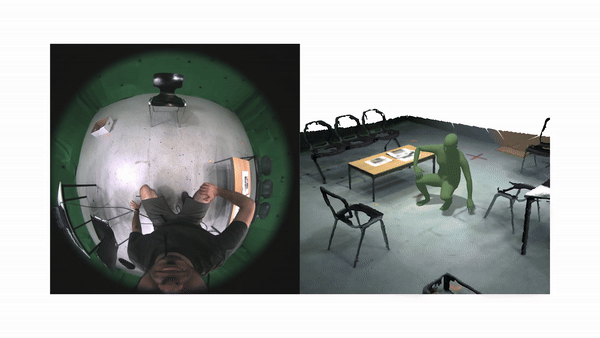 ‹#›
Inverse Kinematics Solver
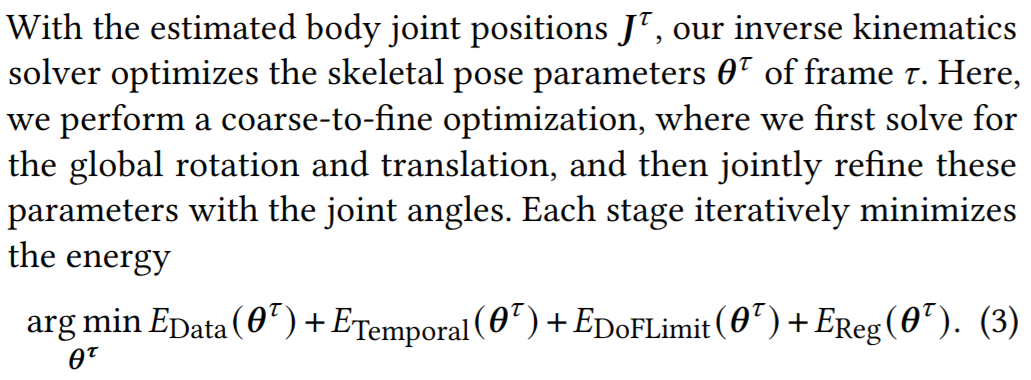 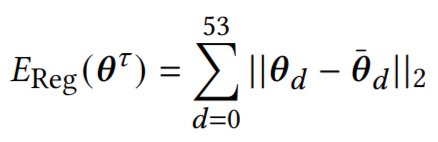 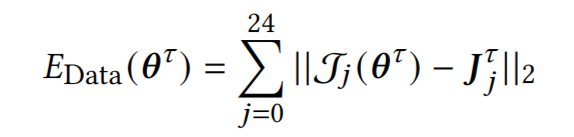 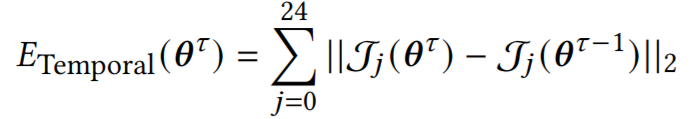 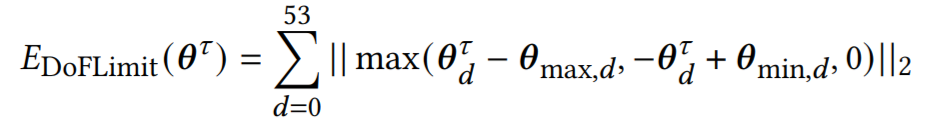 ‹#›
Motion Deformer
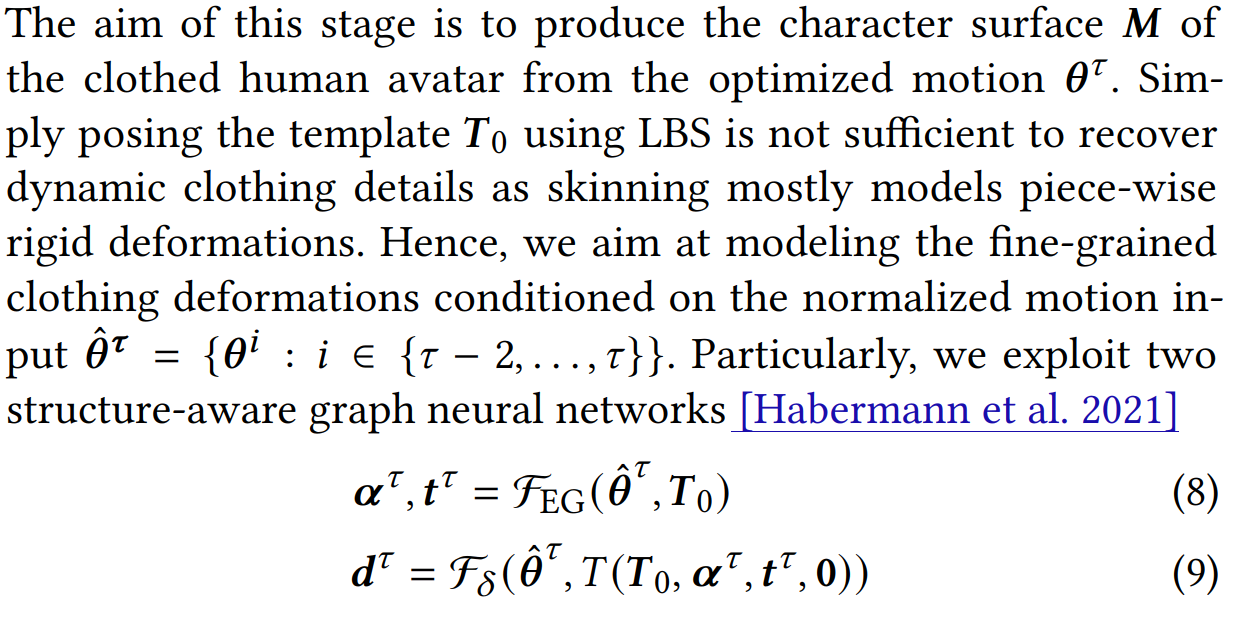 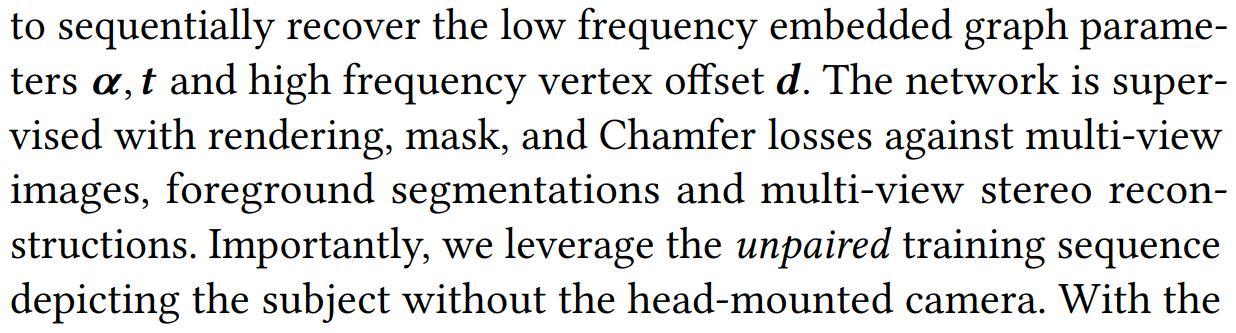 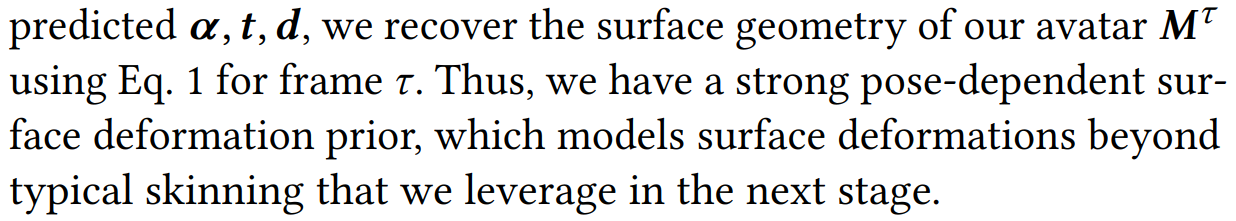 ‹#›
Ego Deformer
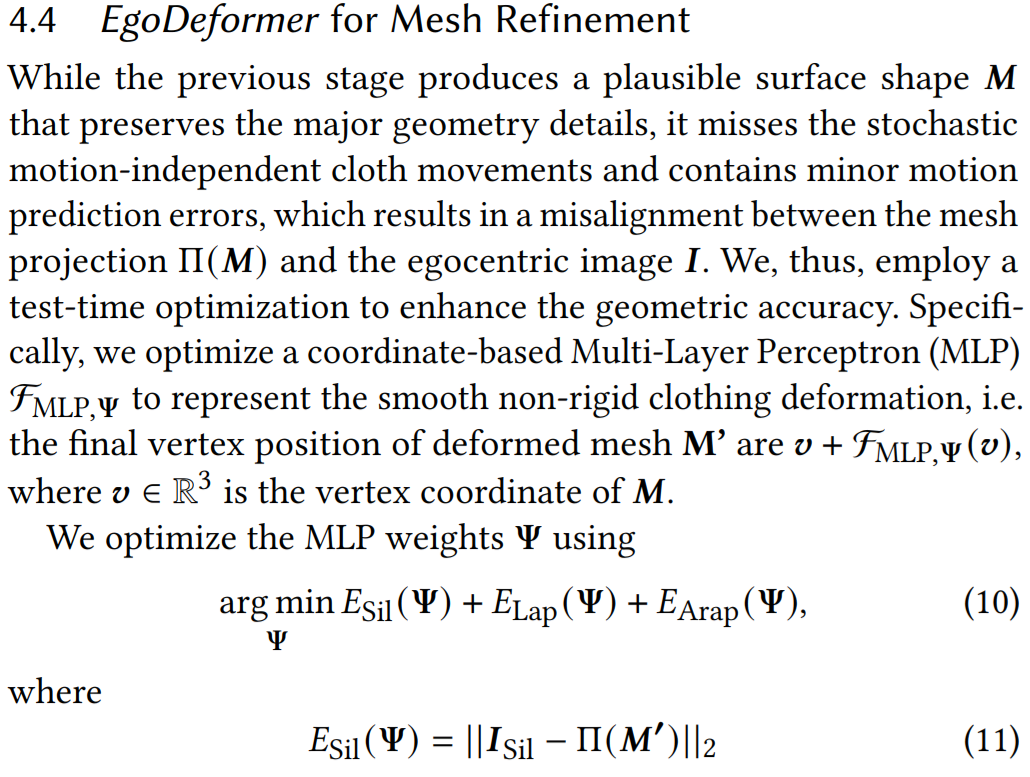 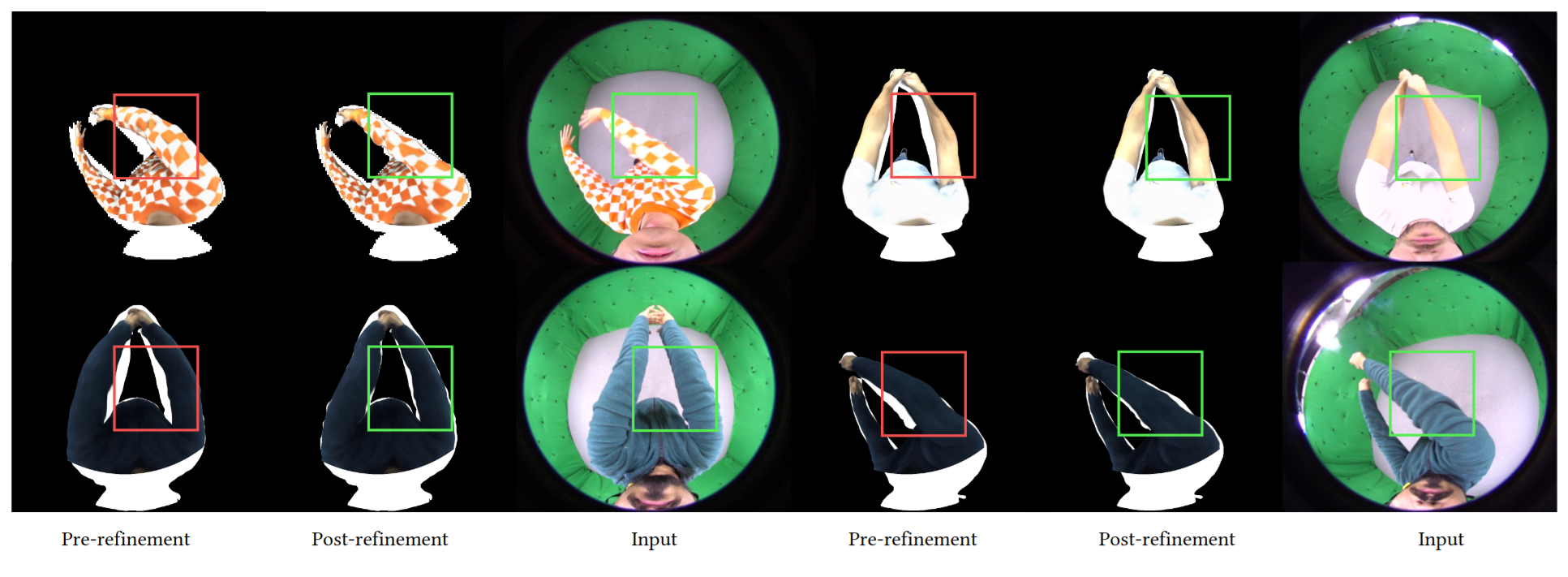 ‹#›
View-free Reconstruction
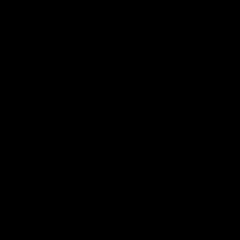 ‹#›
Expressive Whole-Body 3D Gaussian Avatar
ECCV 24

Gyeongsik Moon, Takaaki Shiratori, Shunsuke Saito

Seoul National University + META
‹#›
Task: Animatable Whole-body Avatar
Create an animatable avatar from a monocular video of a single person
The person must rotate in the video
Support Face and Hand expressions
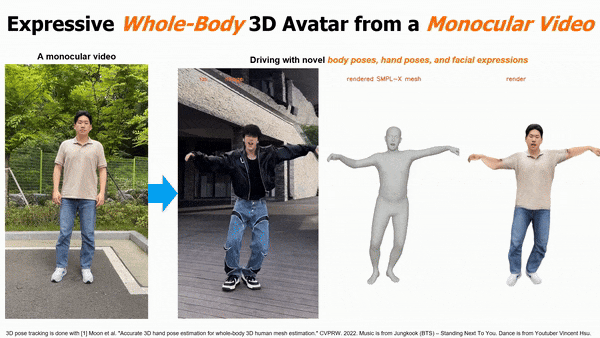 ‹#›
Pipelines
Key features:
Triplanes for positional encoding
Per-vortex normals: used to obtain angle-dependent shading
Pose and Facial expression for novel animations
V: Vertices
S: Scale
C: Color
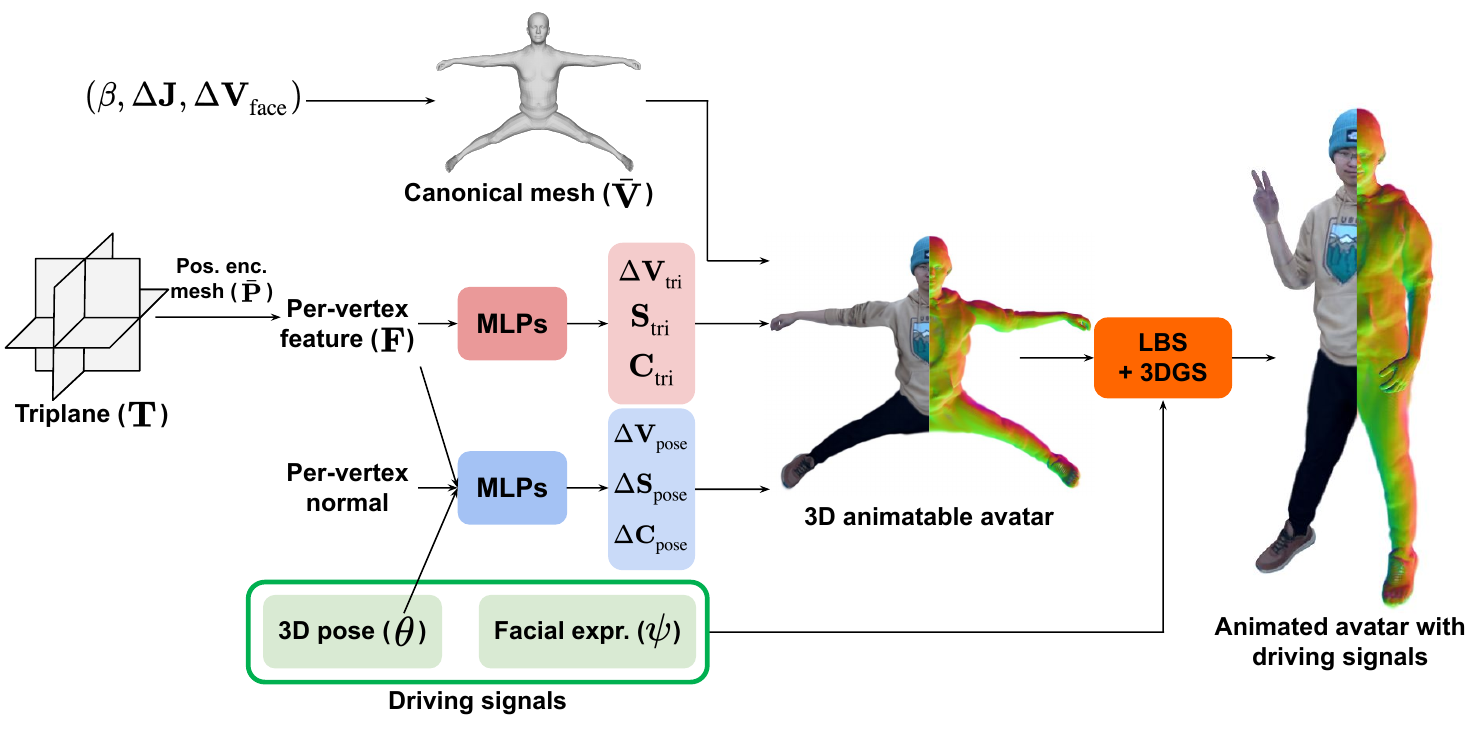 ‹#›
Animation
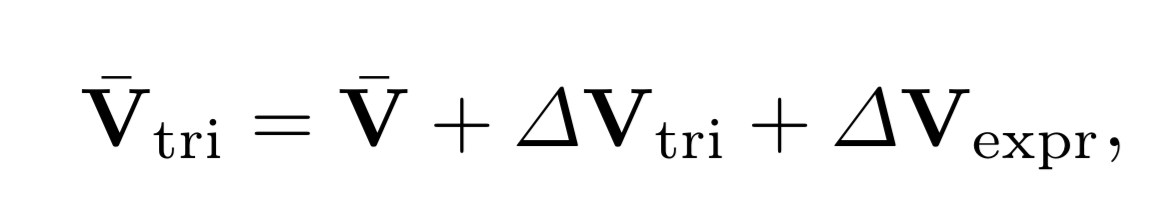 Vtri: Vertex locations from the Triplane MLP
Vpose: Vertex locations from the Pose MLP
W: Blending weights
θ: Pose
LBS: Linear Blend Skinning function
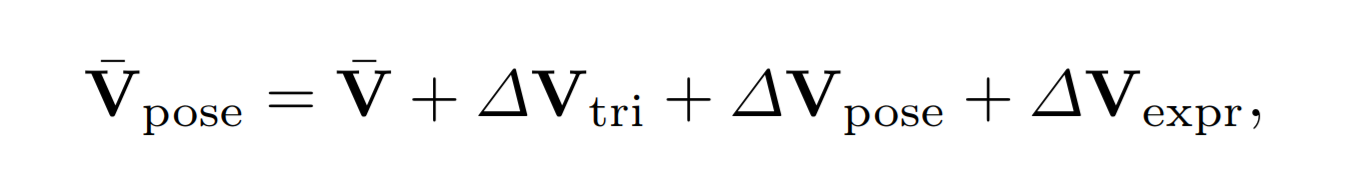 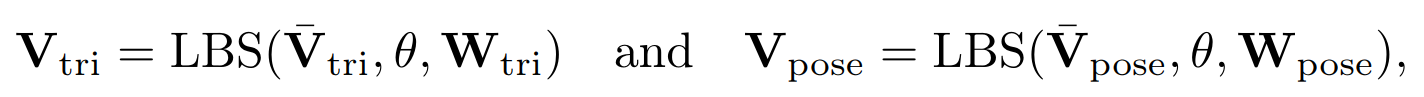 ‹#›
Rendering
K: Camera intrinsic parameters
E: Camera extrinsic parameters
S: Scale
f: Render function
I: Image
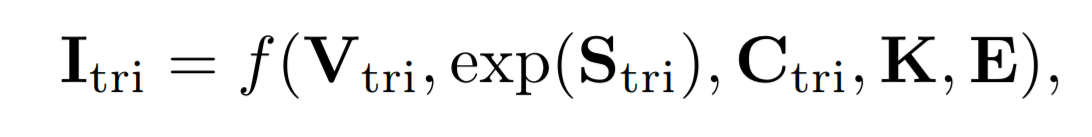 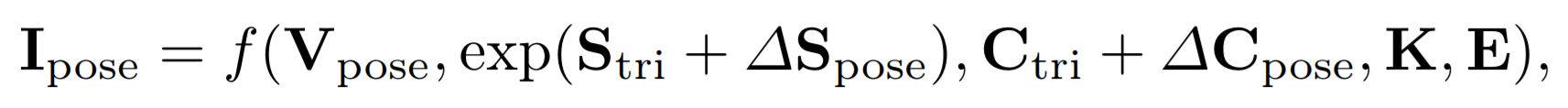 ‹#›
Thanks!
‹#›
GaussianBody: Clothed Human Reconstruction via 3d Gaussian Splatting
Arxiv

Mengtian Li, Shengxiang Yao, Zhifeng Xie, Keyu Chen

Shanghai University,
Tavus Inc.
Shanghai Engineering Research Center of Motion Picture Special Effects
‹#›
Task: Realistic Human Reconstruction from a Single-view RGB Video
Single-view RGB video of one person
The person must rotate fully in the video
Camera parameters are known
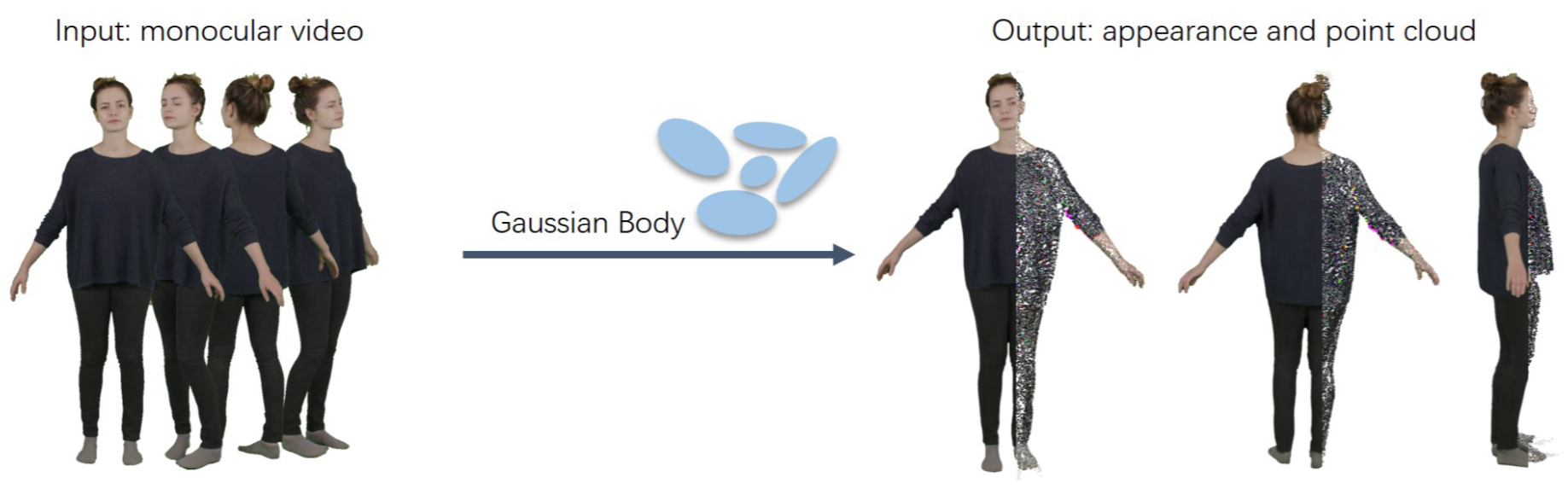 ‹#›
Pipeline
The Gaussians are initialized on the SMPL vertices.
Use SMPL blend skinning to deform and rotate the Gaussians.
Joint optimization of SMPL parameters and Gaussians on all video frames.
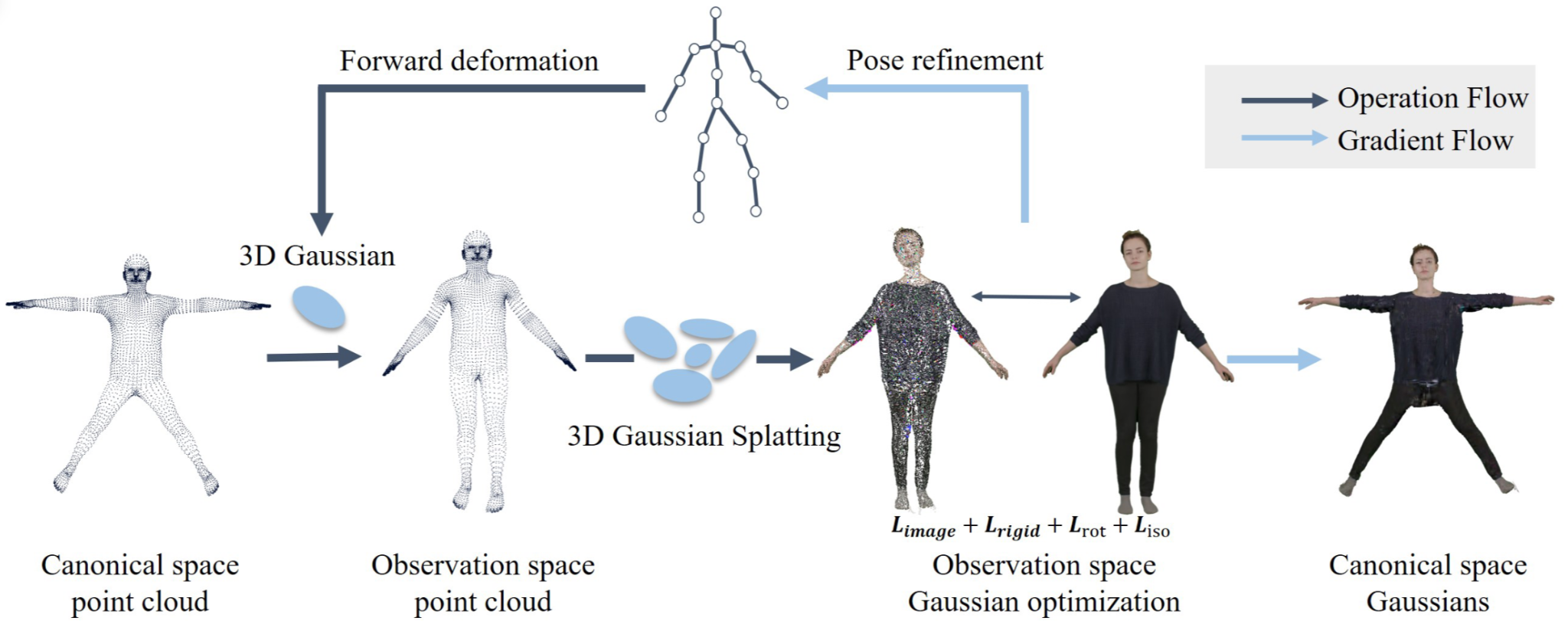 ‹#›
Gaussians in Observation Space
To keep the directional color values of Gaussian harmonics, the viewing direction is transformed to the relative SMPL coordinates.
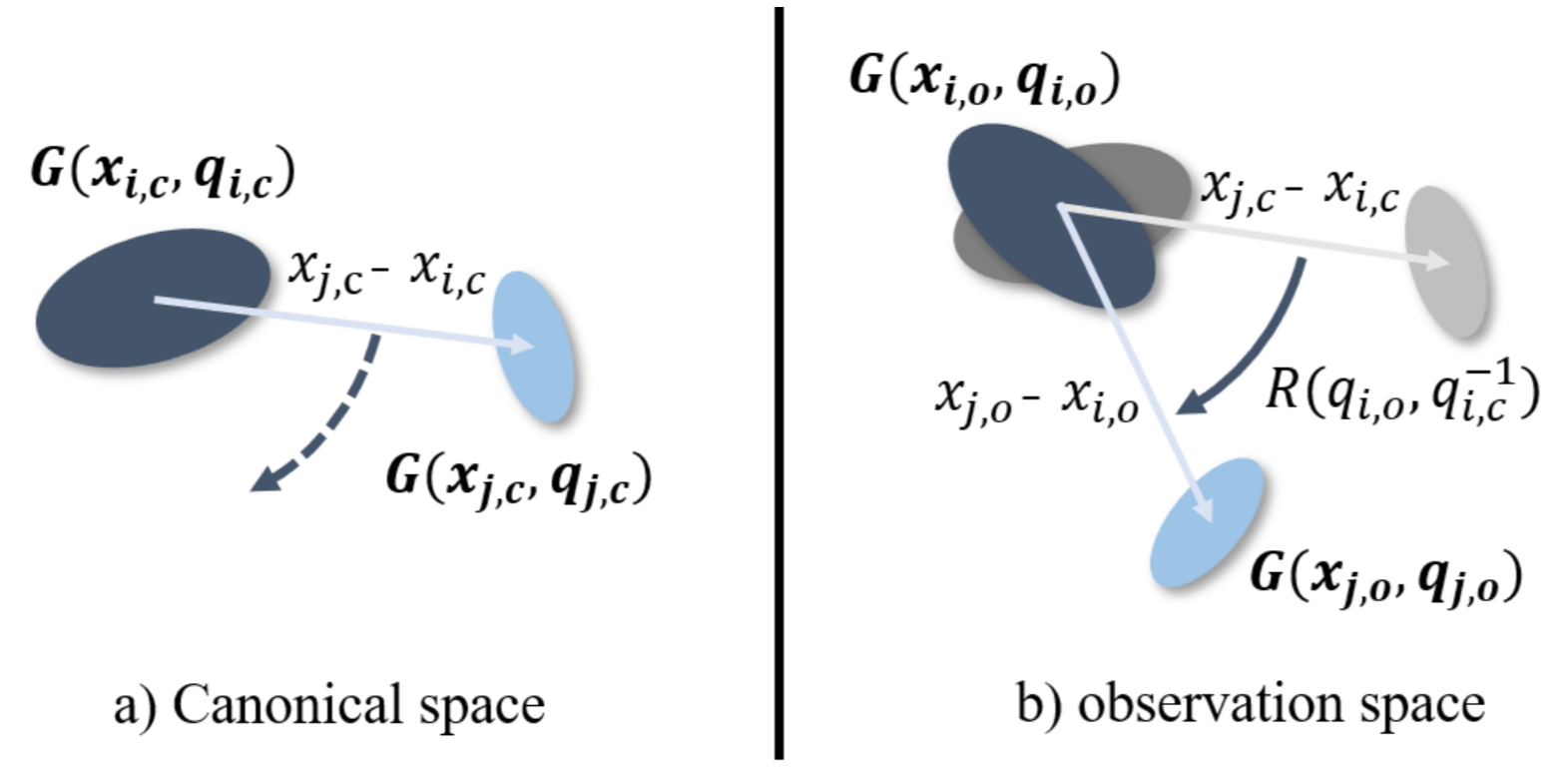 ‹#›
SMPL Guidance
Gaussian Splatting
SMPL Deformation Guidance
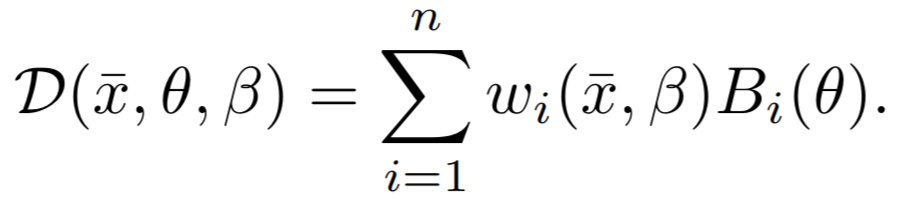 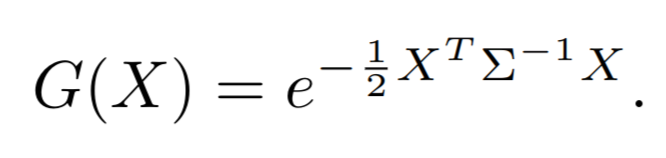 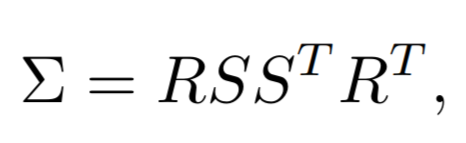 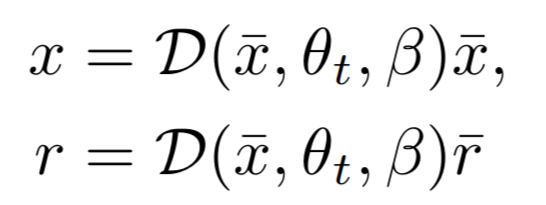 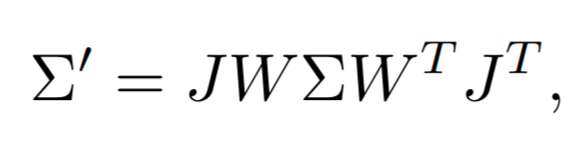 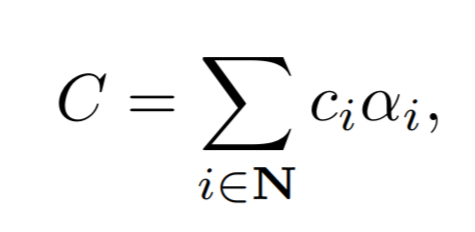 ‹#›
Optimization
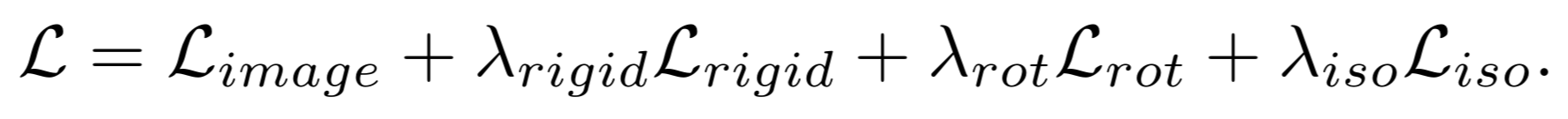 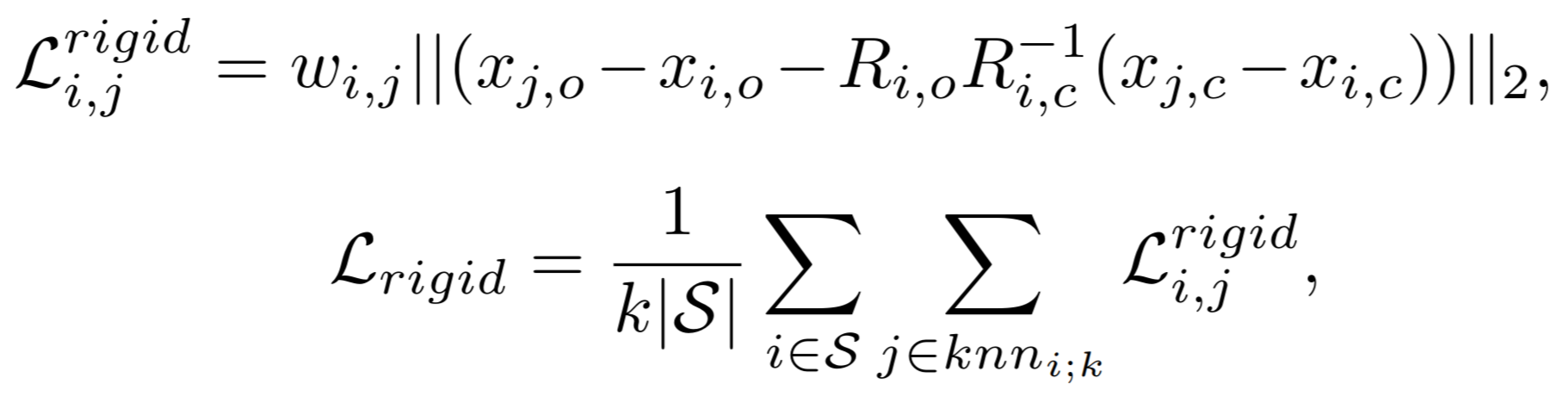 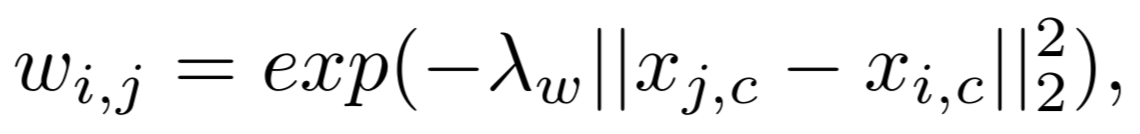 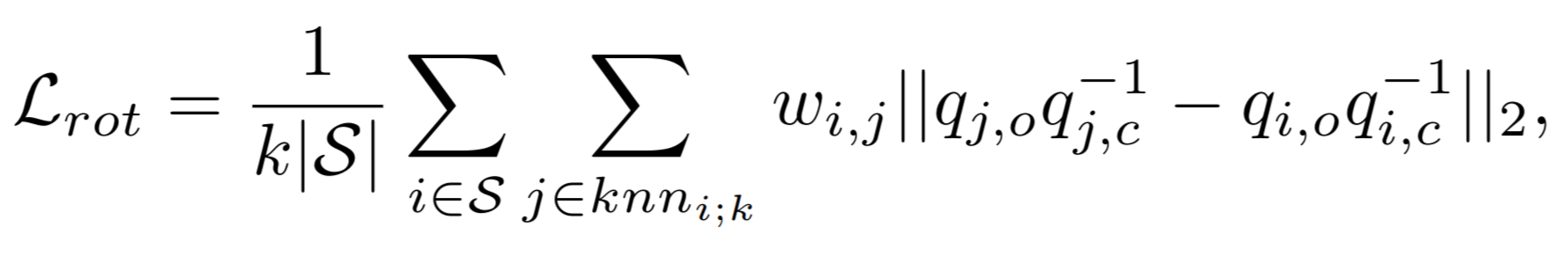 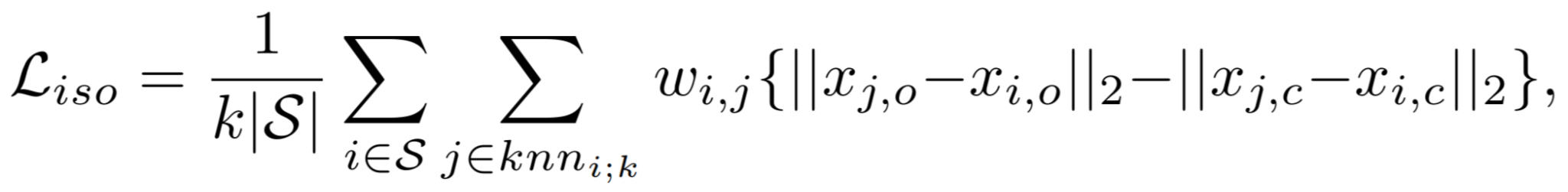 ‹#›
Thanks!
‹#›